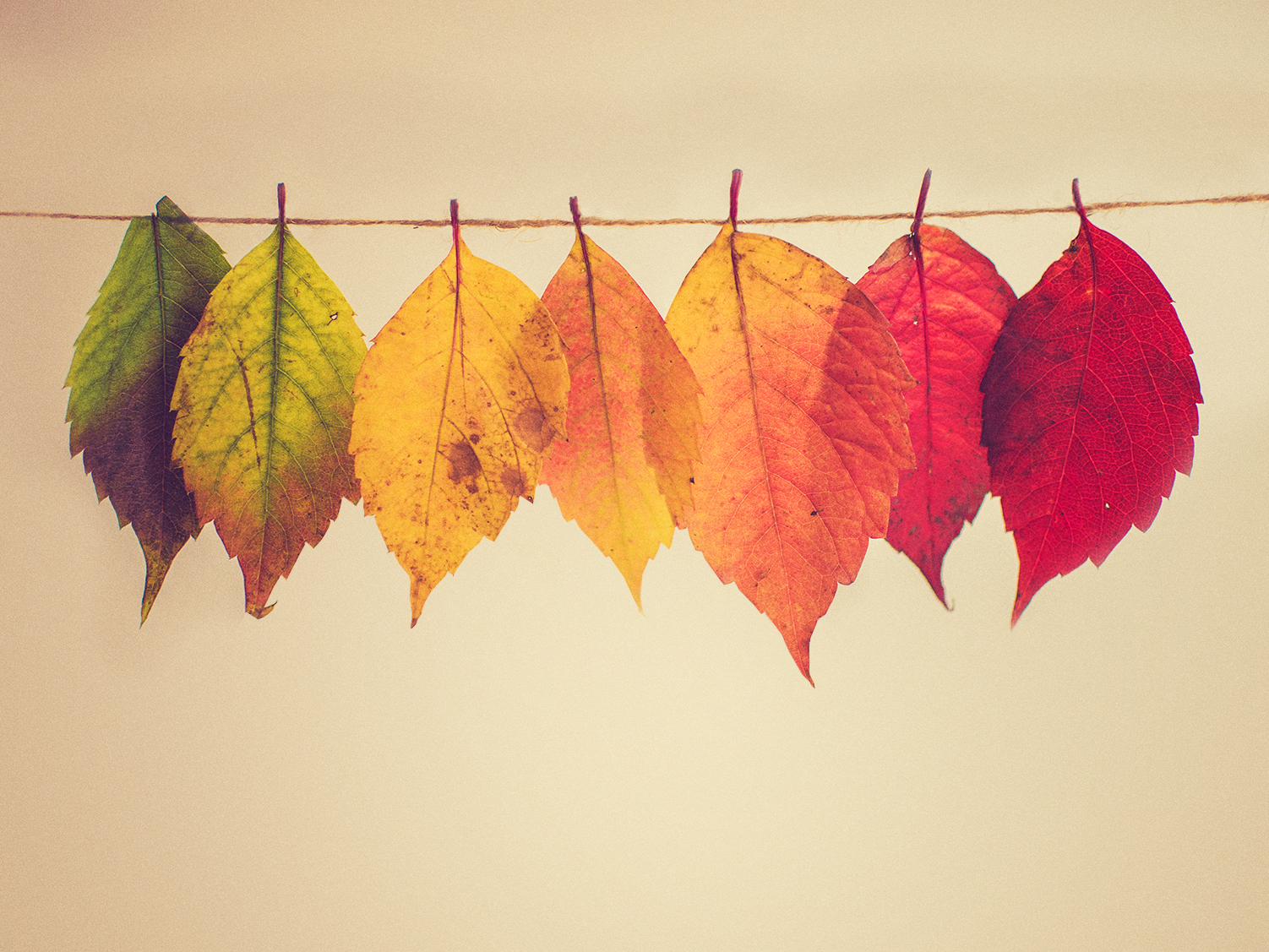 Four F’s Of Christianity
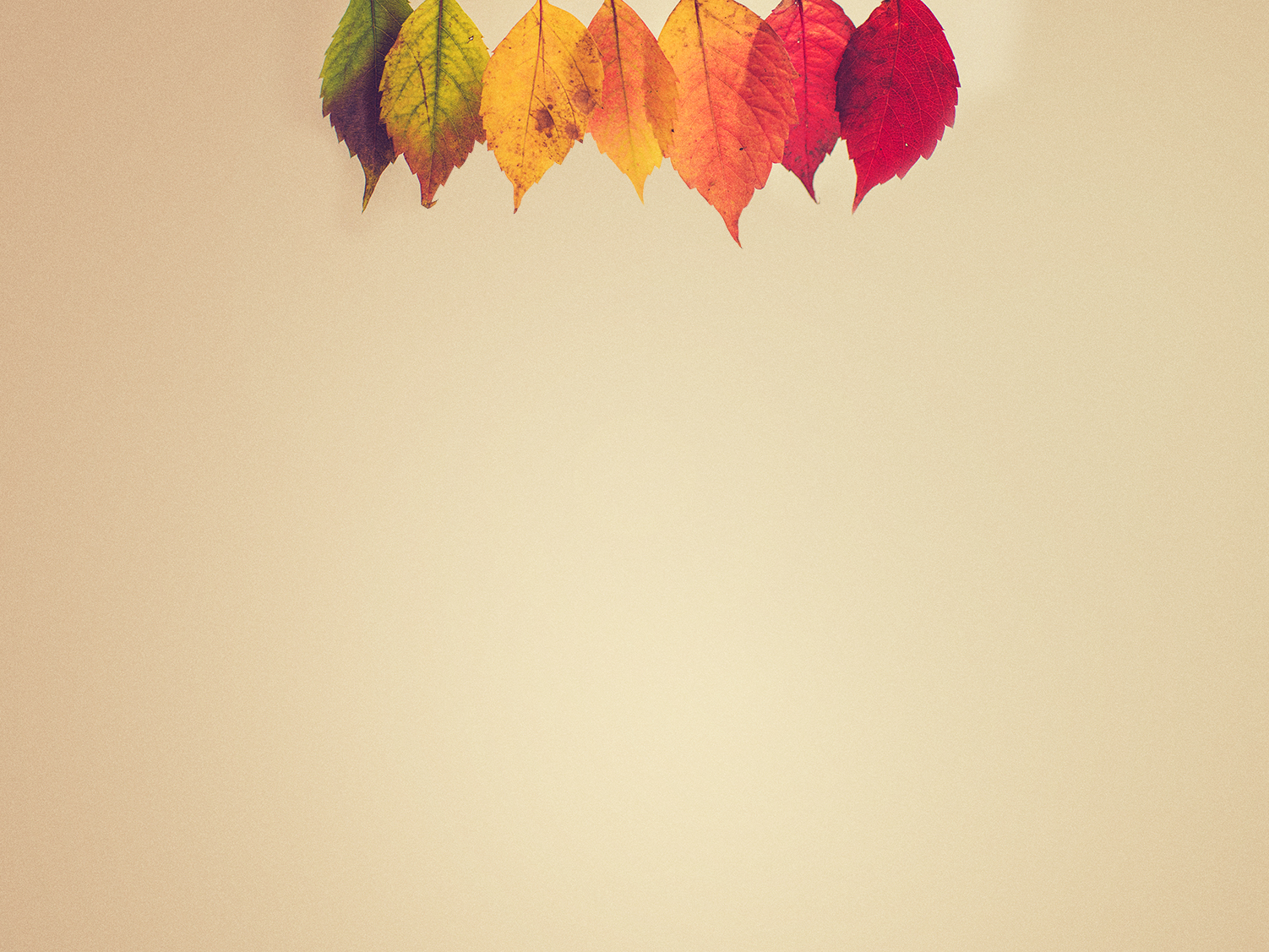 Forgiveness
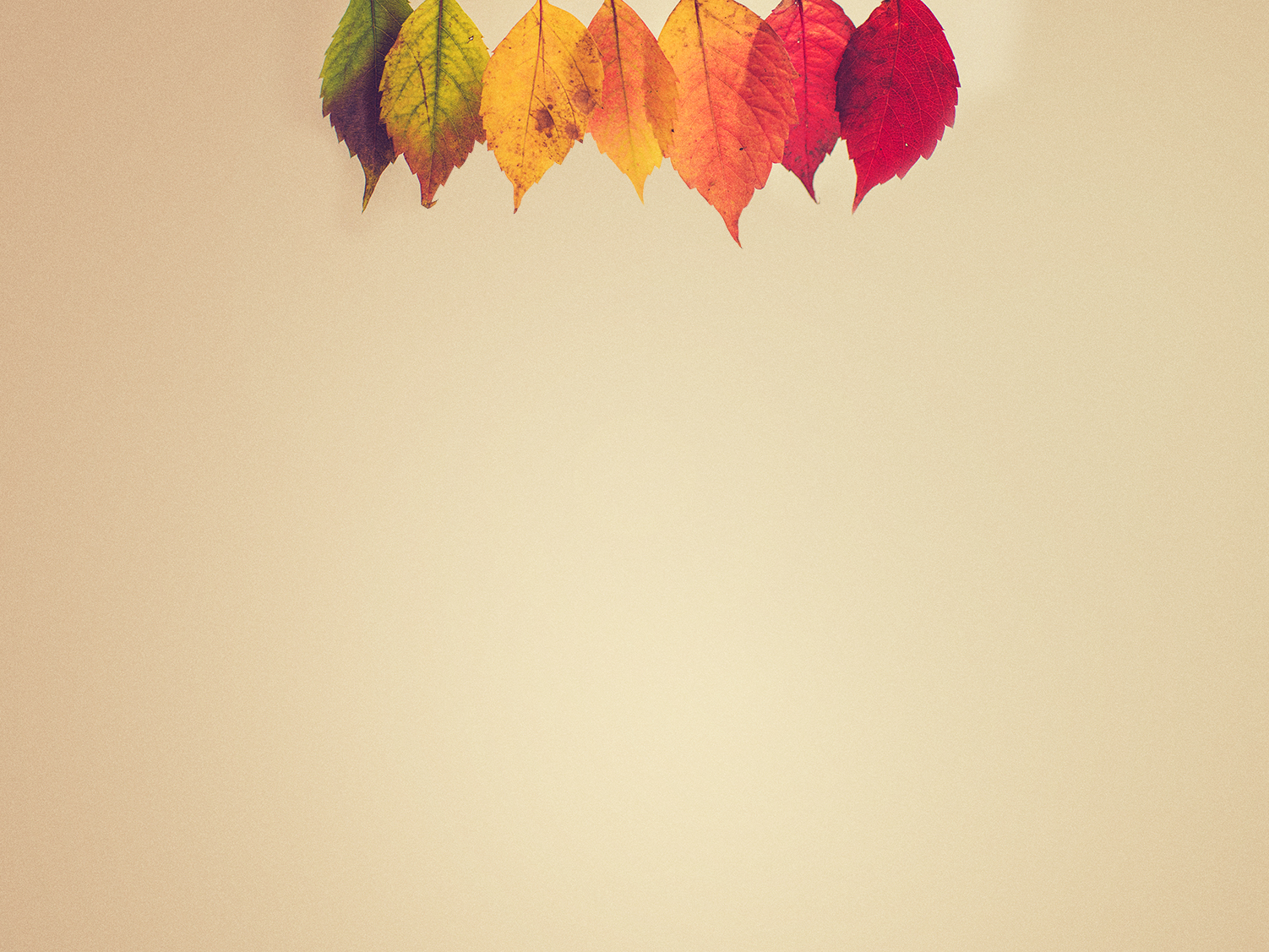 9 And Jesus said to him, “Today salvation has come to this house, because he, too, is a son of Abraham. 10 “For the Son of Man has come to seek and to save that which was lost.”  (Luke 19:9-10)
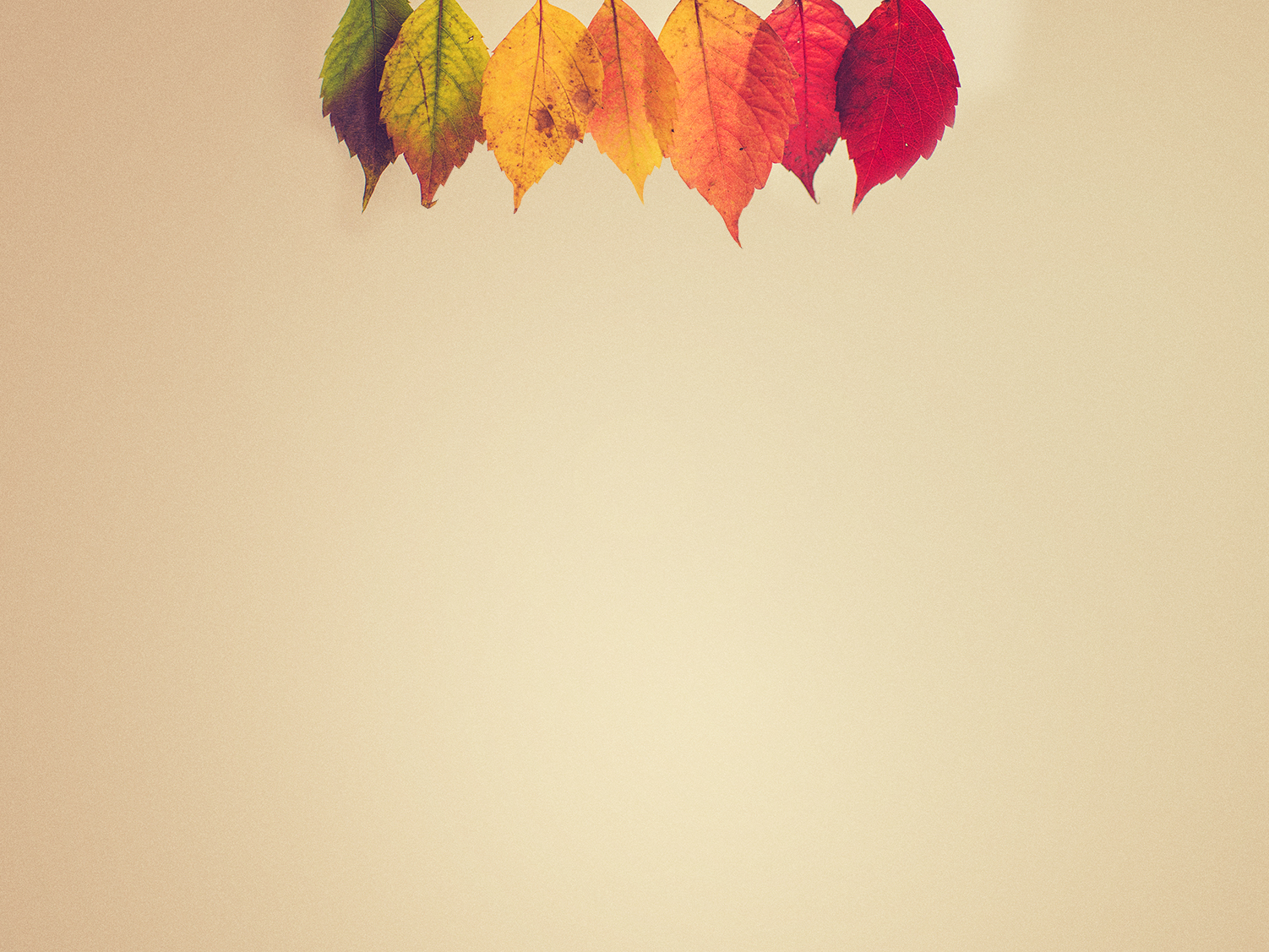 Romans 3:21-26
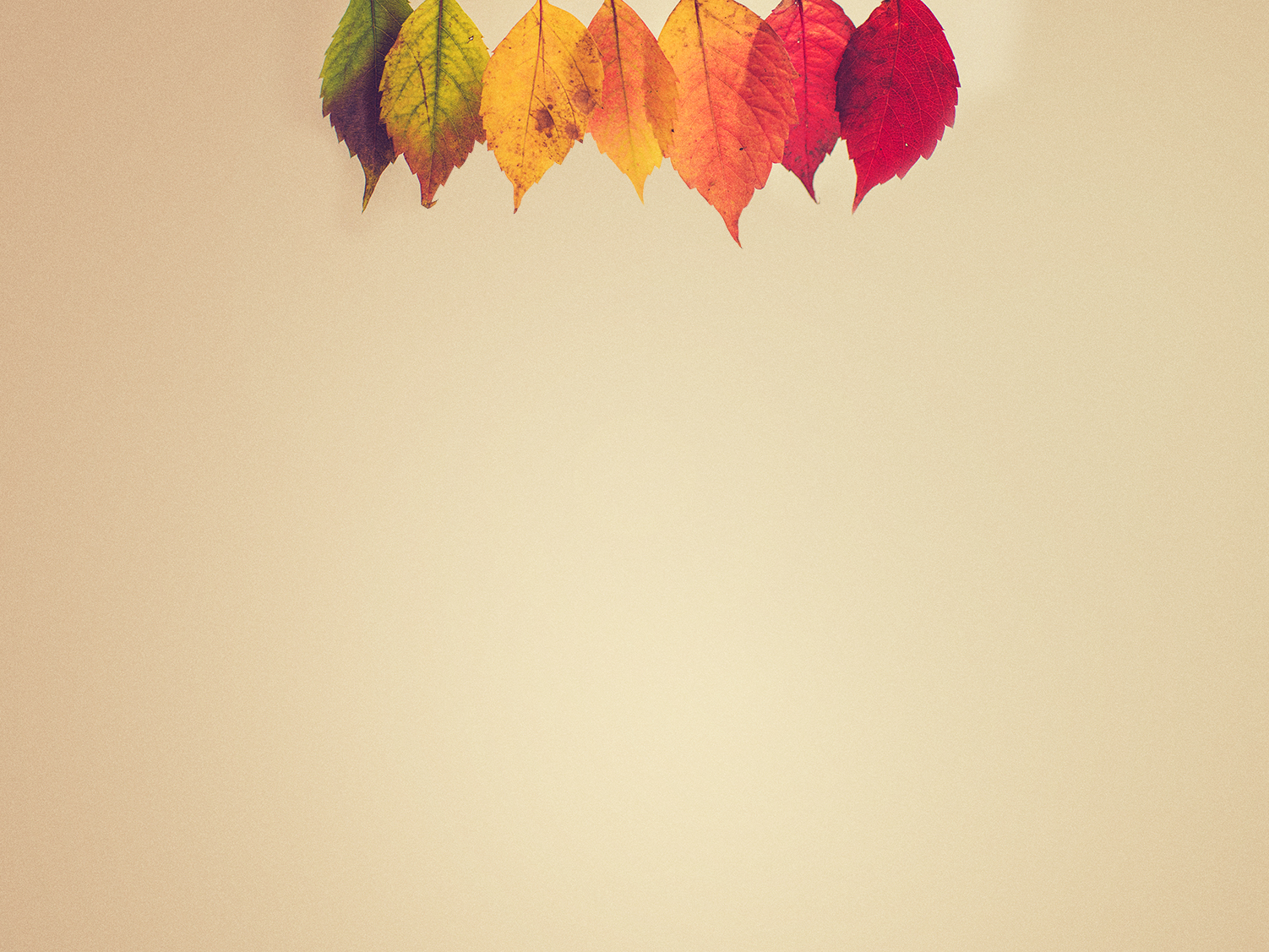 1 Behold, the Lord’s hand is not so shortThat it cannot save;Nor is His ear so dullThat it cannot hear. 2 But your iniquities have made a separation between you and your God,And your sins have hidden His face from you so that He does not hear. (Isaiah 59:1-2)
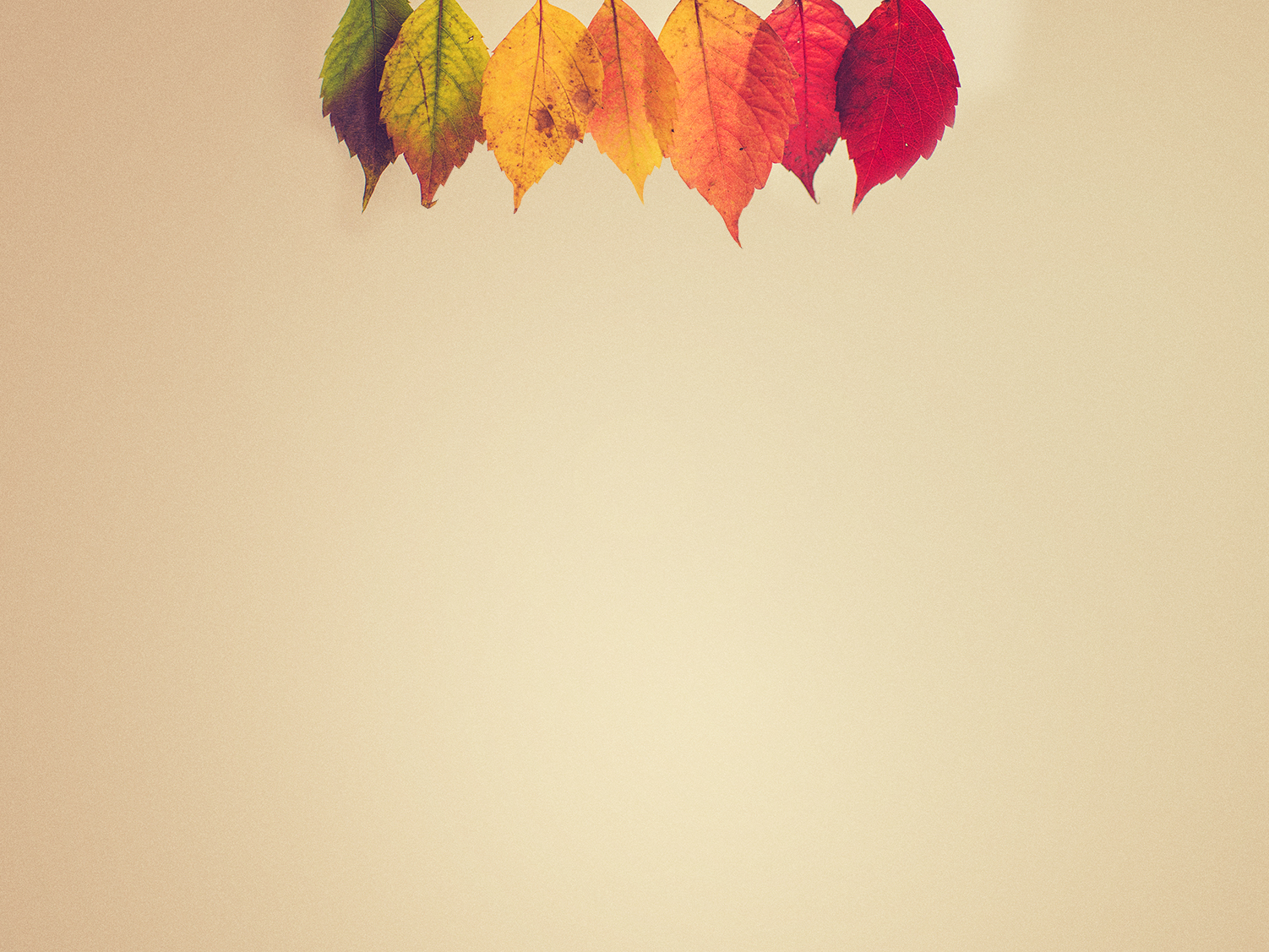 “A Redeemer will come to Zion, And to those who turn from transgression in Jacob,” declares the Lord. (Isaiah 59:20 )
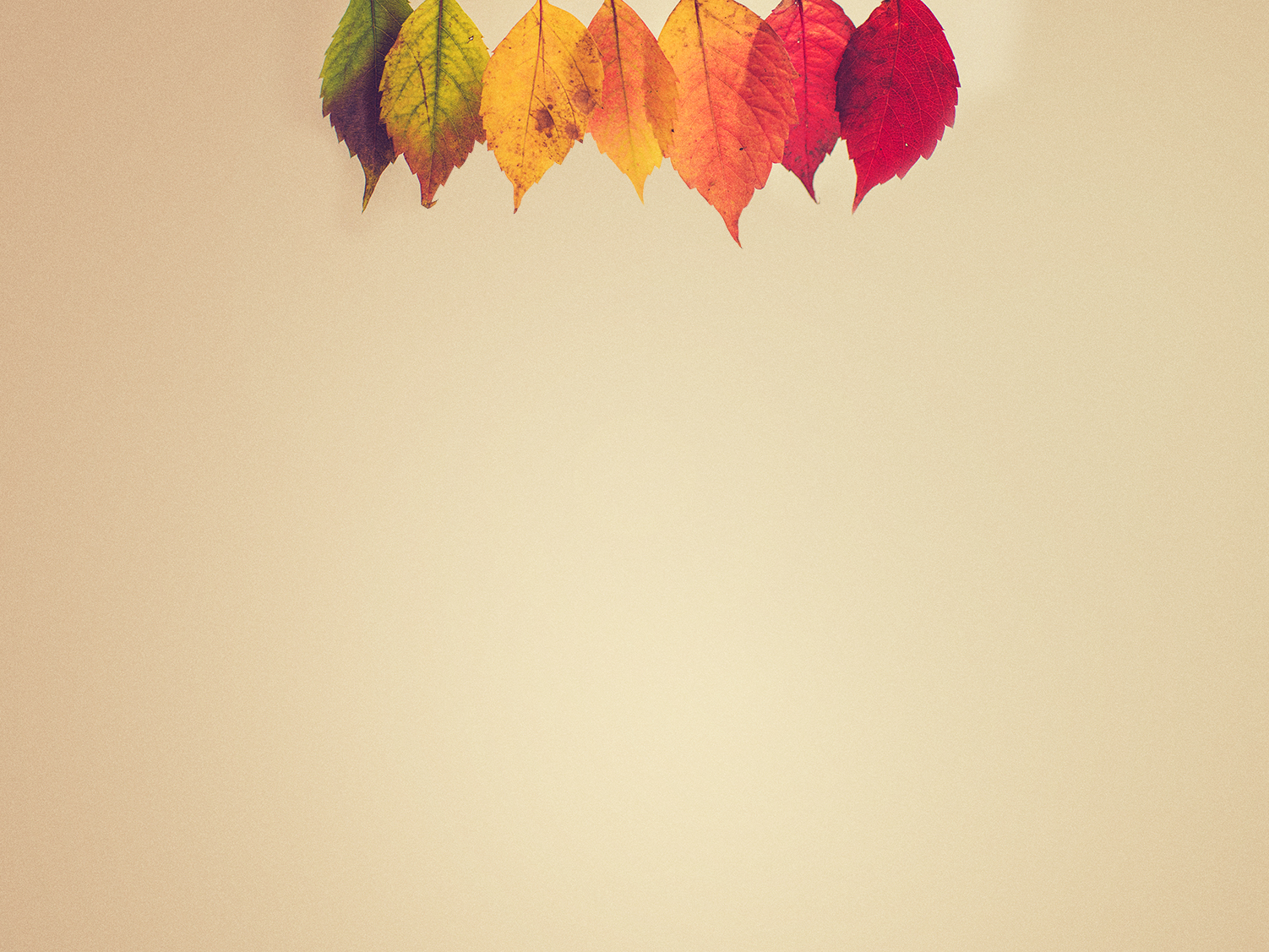 23 For the wages of sin is death, but the free gift of God is eternal life in Christ Jesus our Lord. (Romans 6:23)
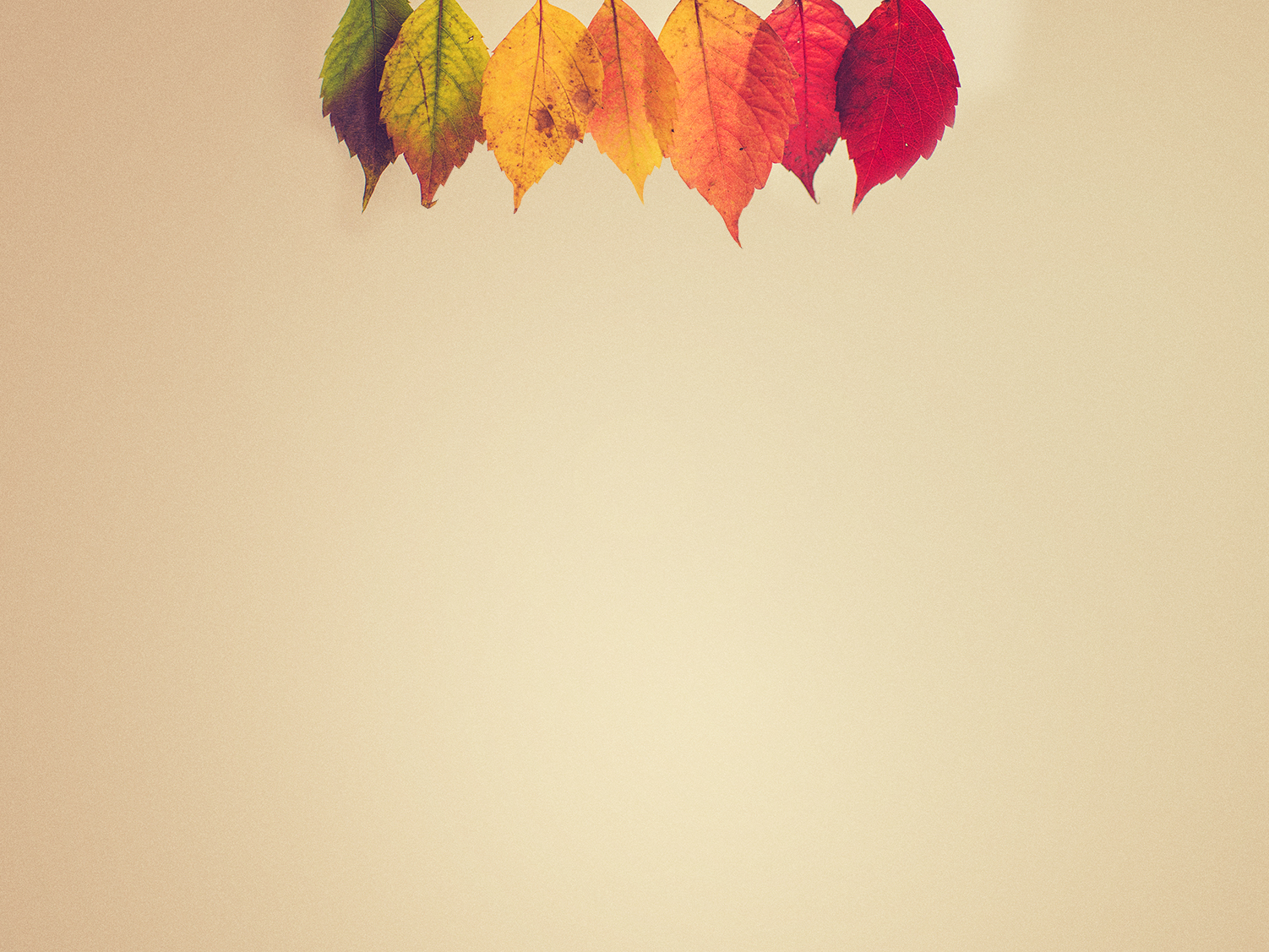 18 Now all these things are from God, who reconciled us to Himself through Christ and gave us the ministry of reconciliation, 19 namely, that God was in Christ reconciling the world to Himself, not counting their trespasses against them, and He has committed to us the word of reconciliation.
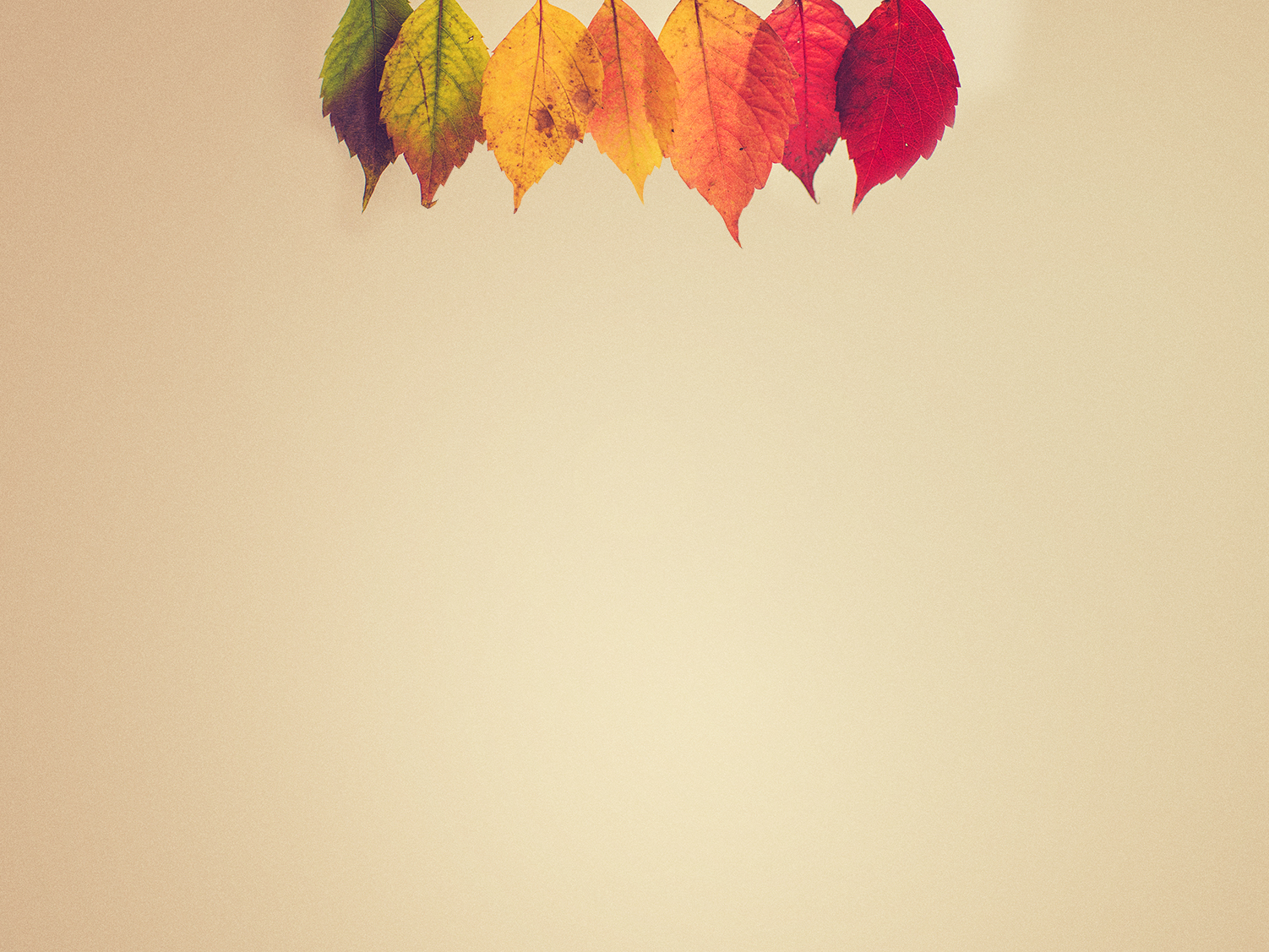 20 Therefore, we are ambassadors for Christ, as though God were making an appeal through us; we beg you on behalf of Christ, be reconciled to God. 21 He made Him who knew no sin to be sin on our behalf, so that we might become the righteousness of God in Him. (2 Corinthians 5:18-21)
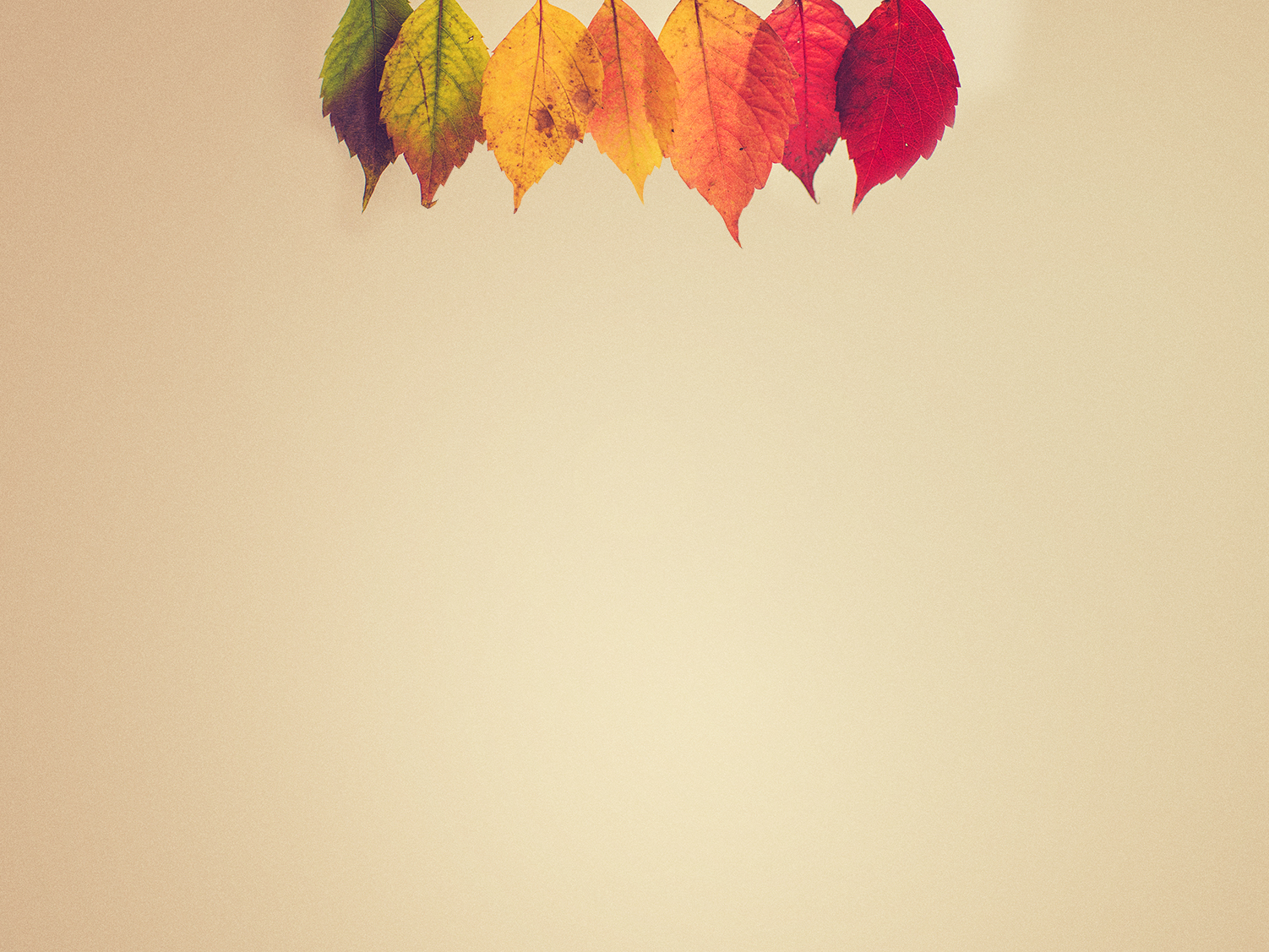 38 Peter said to them, “Repent, and each of you be baptized in the name of Jesus Christ for the forgiveness of your sins; and you will receive the gift of the Holy Spirit. 39 “For the promise is for you and your children and for all who are far off, as many as the Lord our God will call to Himself.” (Acts 2:38-39)
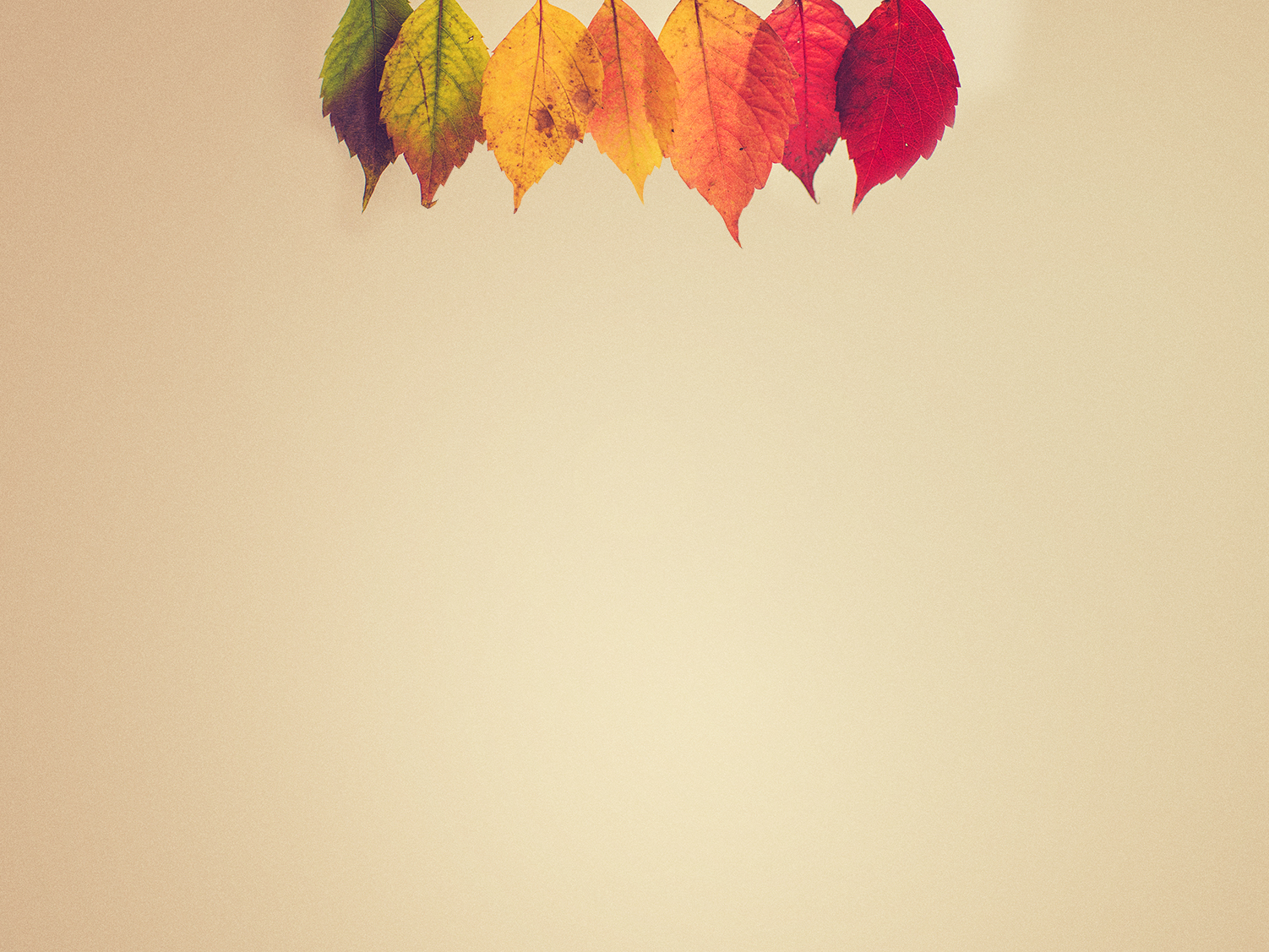 Father
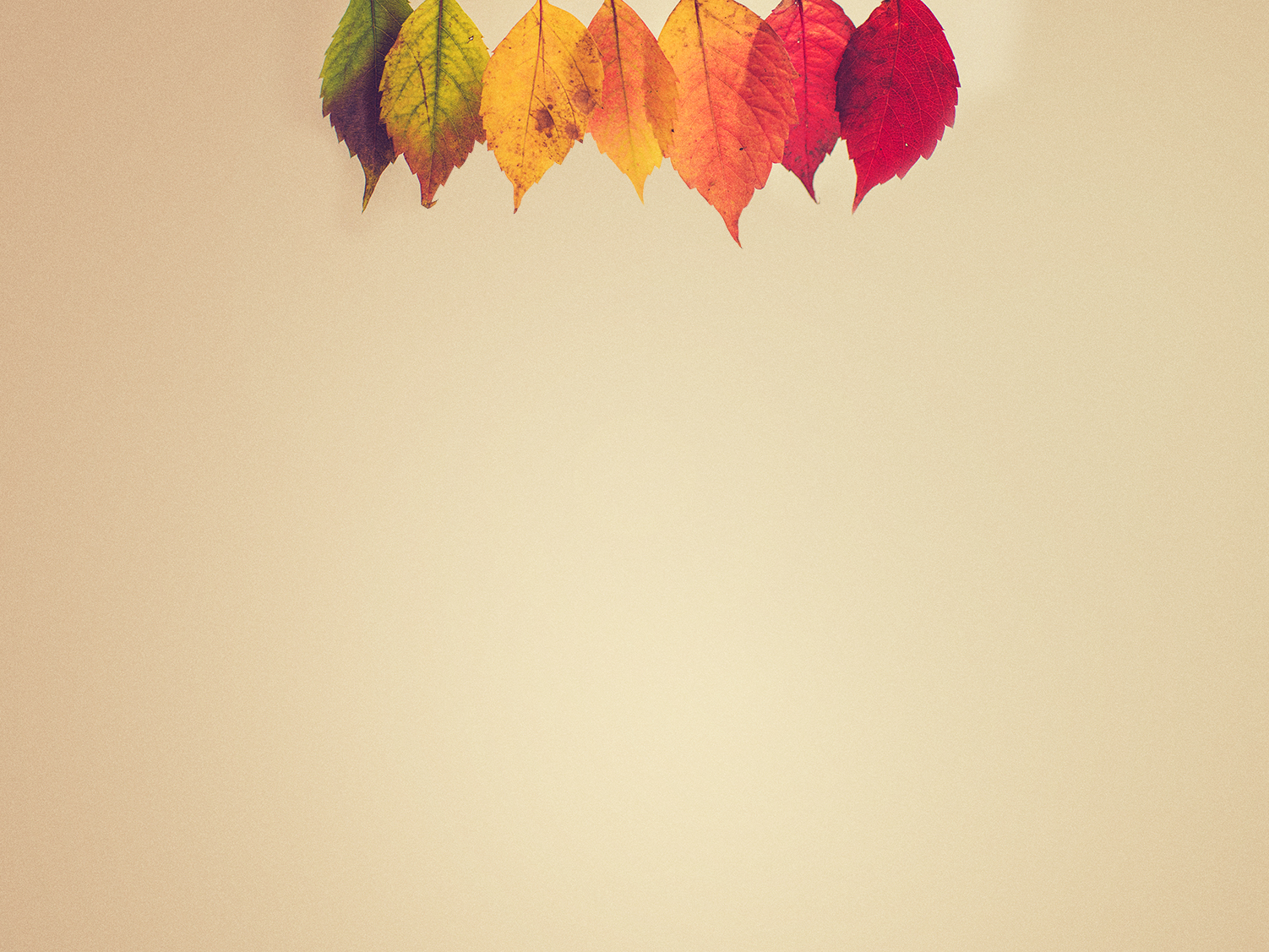 See how great a love the Father has bestowed on us, that we would be called children of God; and such we are. For this reason the world does not know us, because it did not know Him. (1 John 1:3)
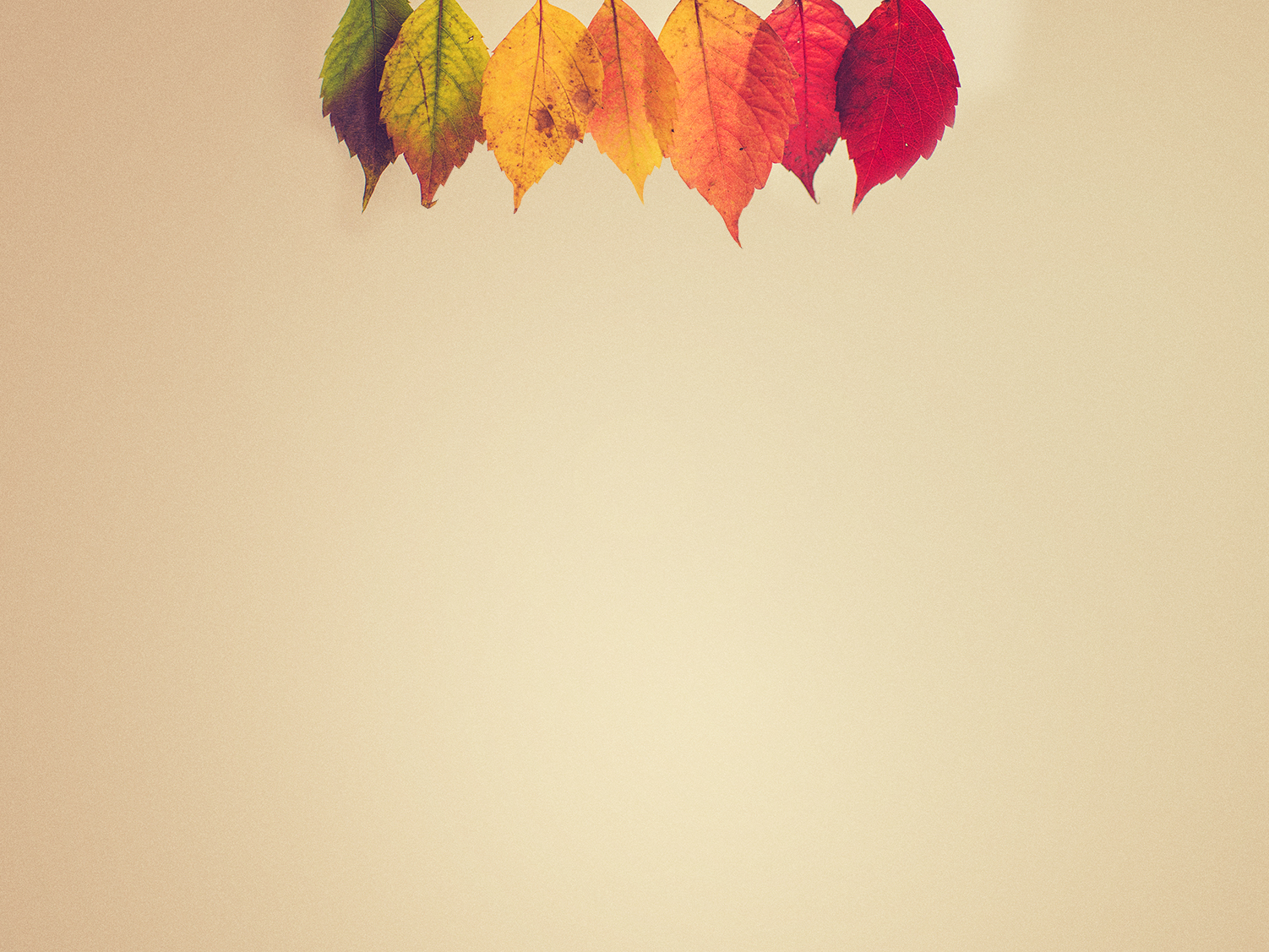 “This is eternal life, that they may know You, the only true God, and Jesus Christ whom You have sent. (John 17:3)
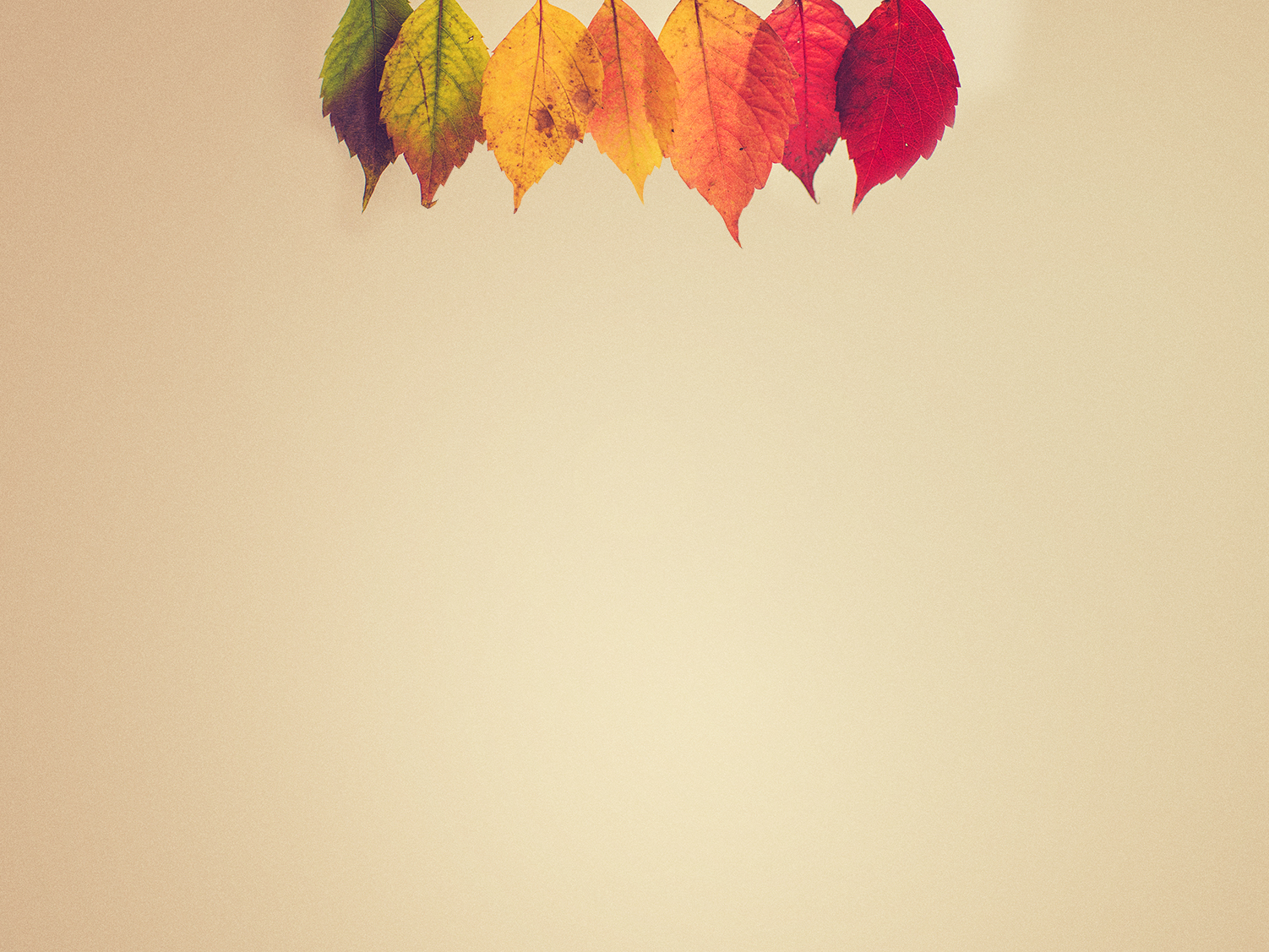 Family
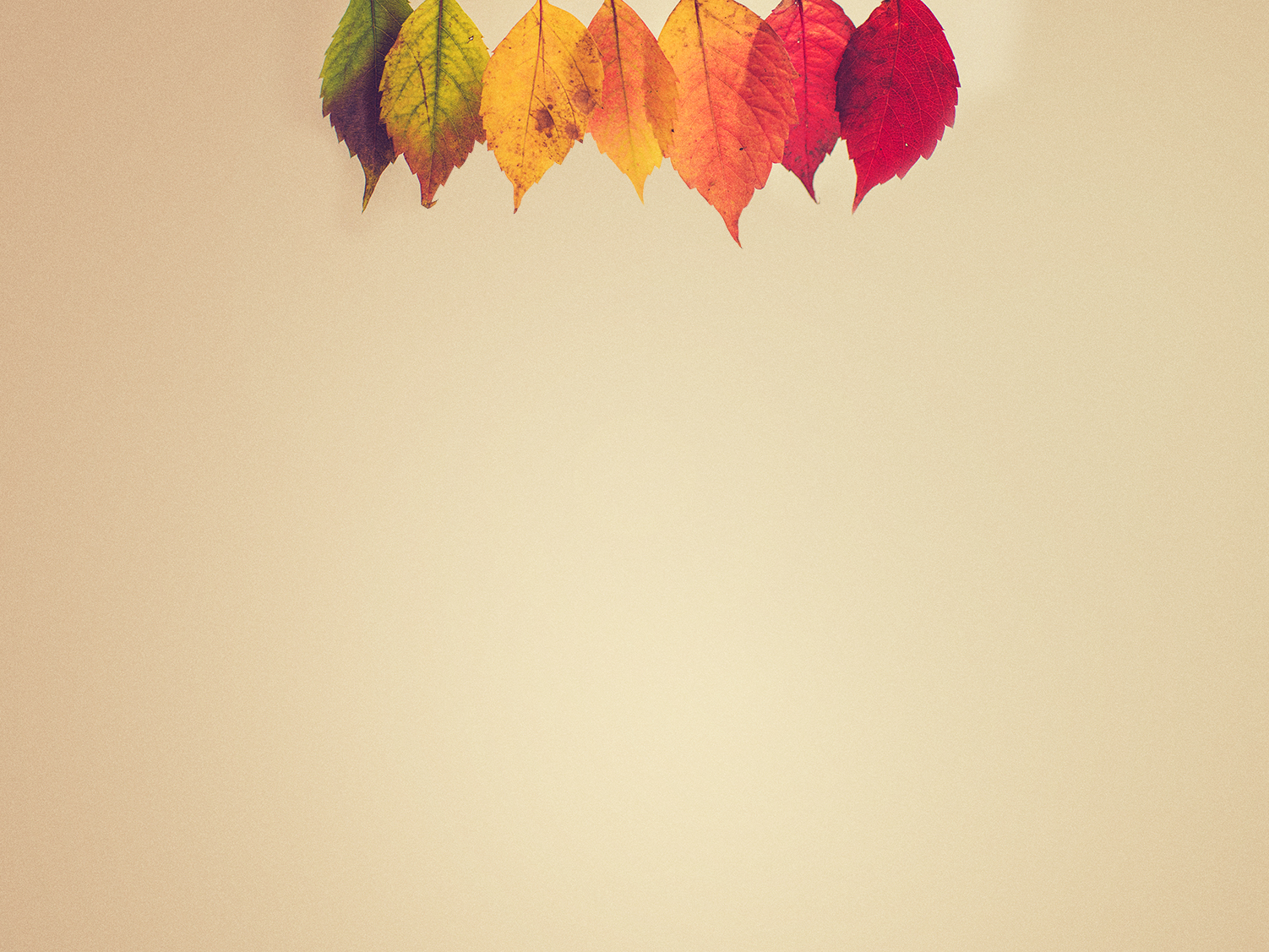 for through Him we both have our access in one Spirit to the Father. 19 So then you are no longer strangers and aliens, but you are fellow citizens with the saints, and are of God’s household (Ephesians 2:18-19)
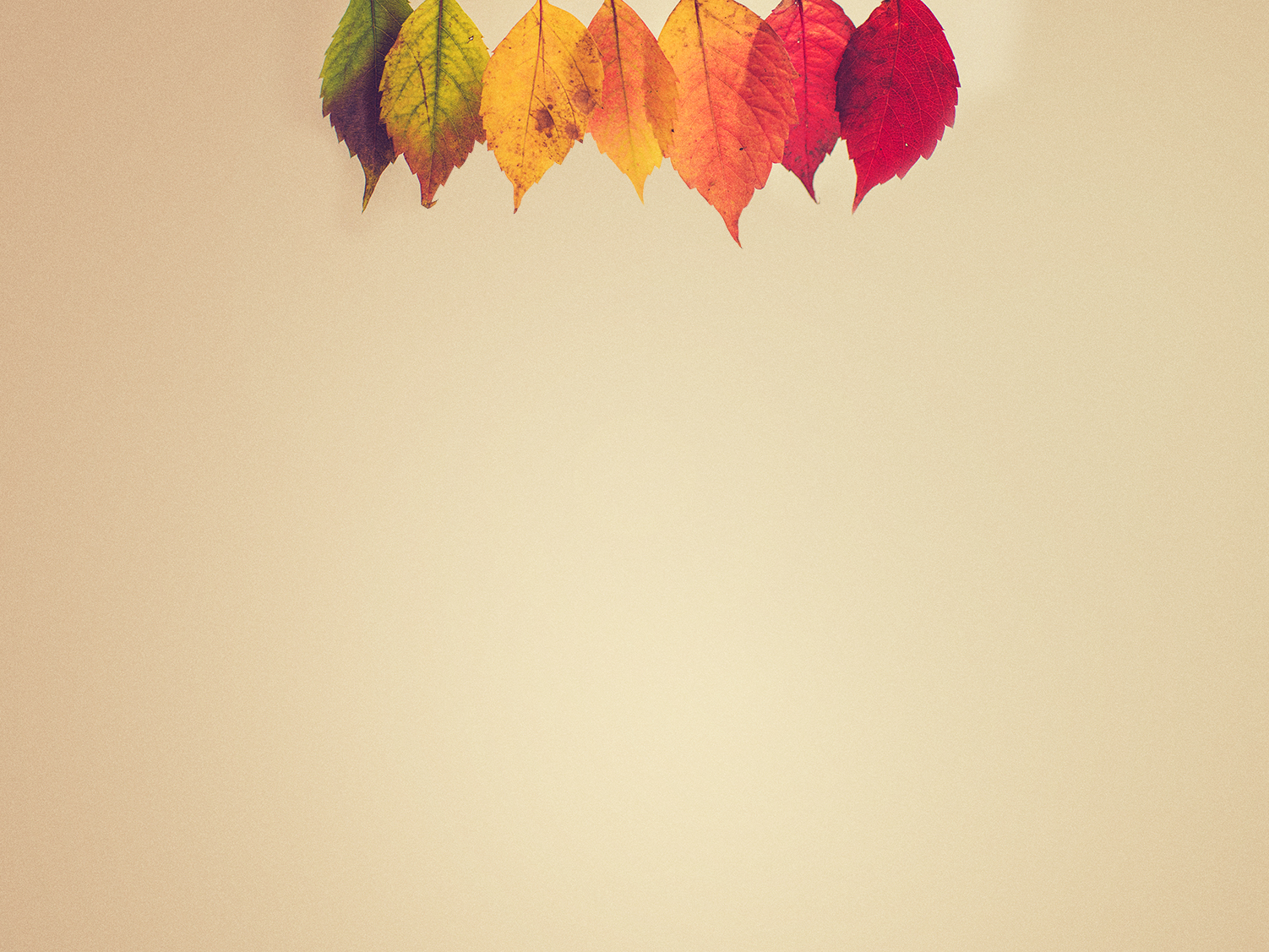 46 While He was still speaking to the crowds, behold, His mother and brothers were standing outside, seeking to speak to Him. 47 Someone said to Him, “Behold, Your mother and Your brothers are standing outside seeking to speak to You.
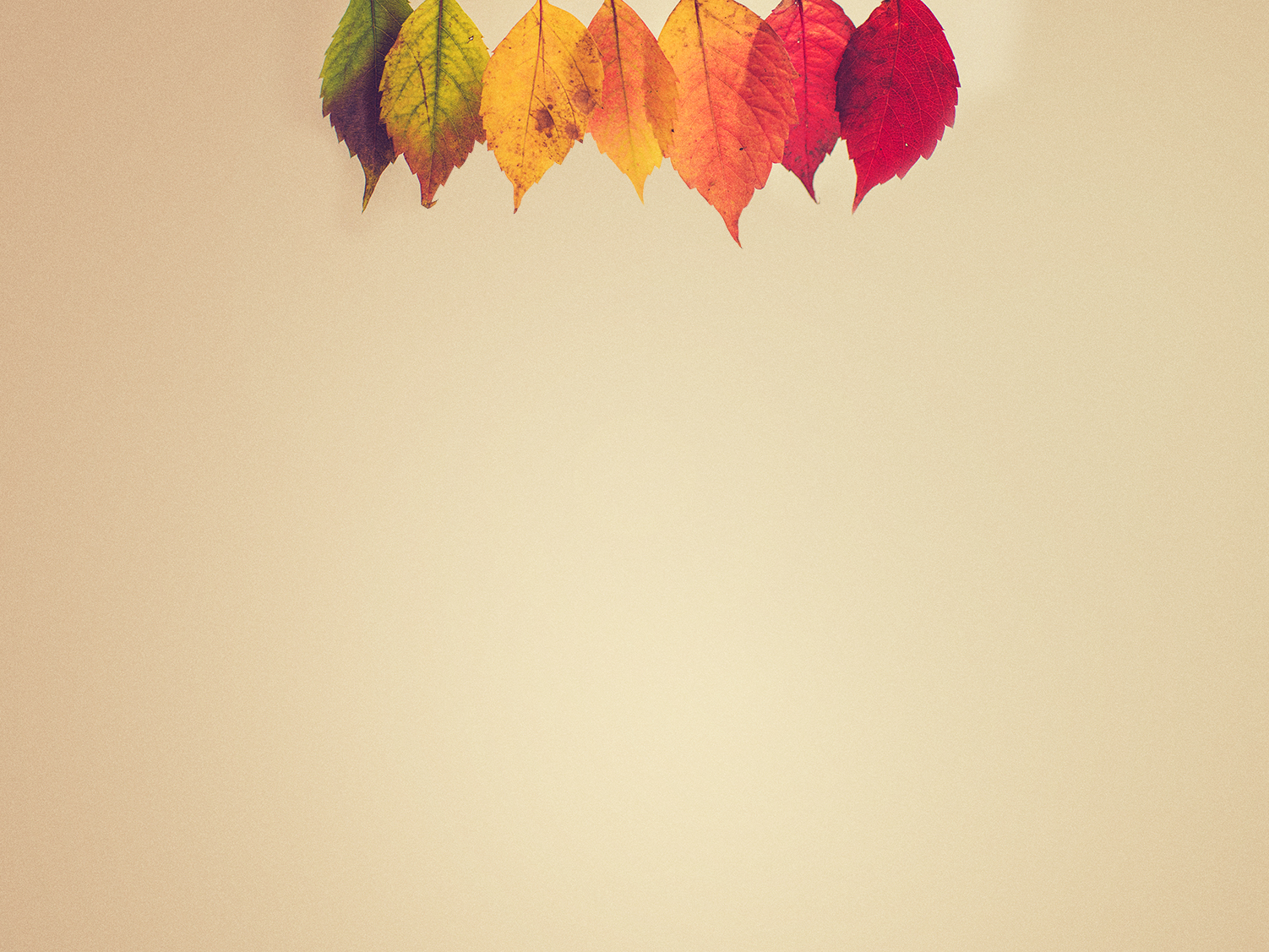 48 But Jesus answered the one who was telling Him and said, “Who is My mother and who are My brothers?” 49 And stretching out His hand toward His disciples, He said, “Behold My mother and My brothers! 50 “For whoever does the will of My Father who is in heaven, he is My brother and sister and mother.” (Matthew 12:46-50)
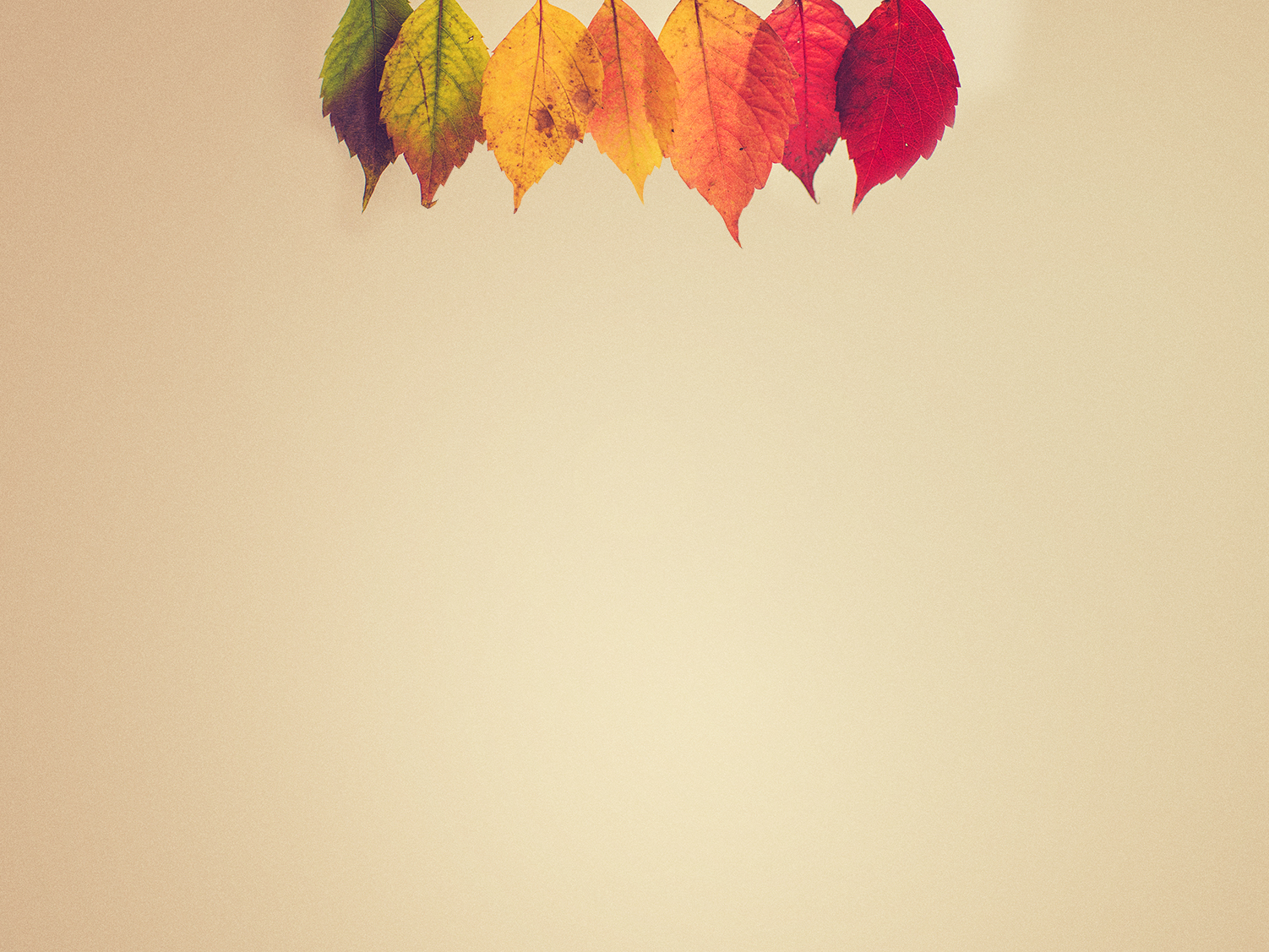 Future
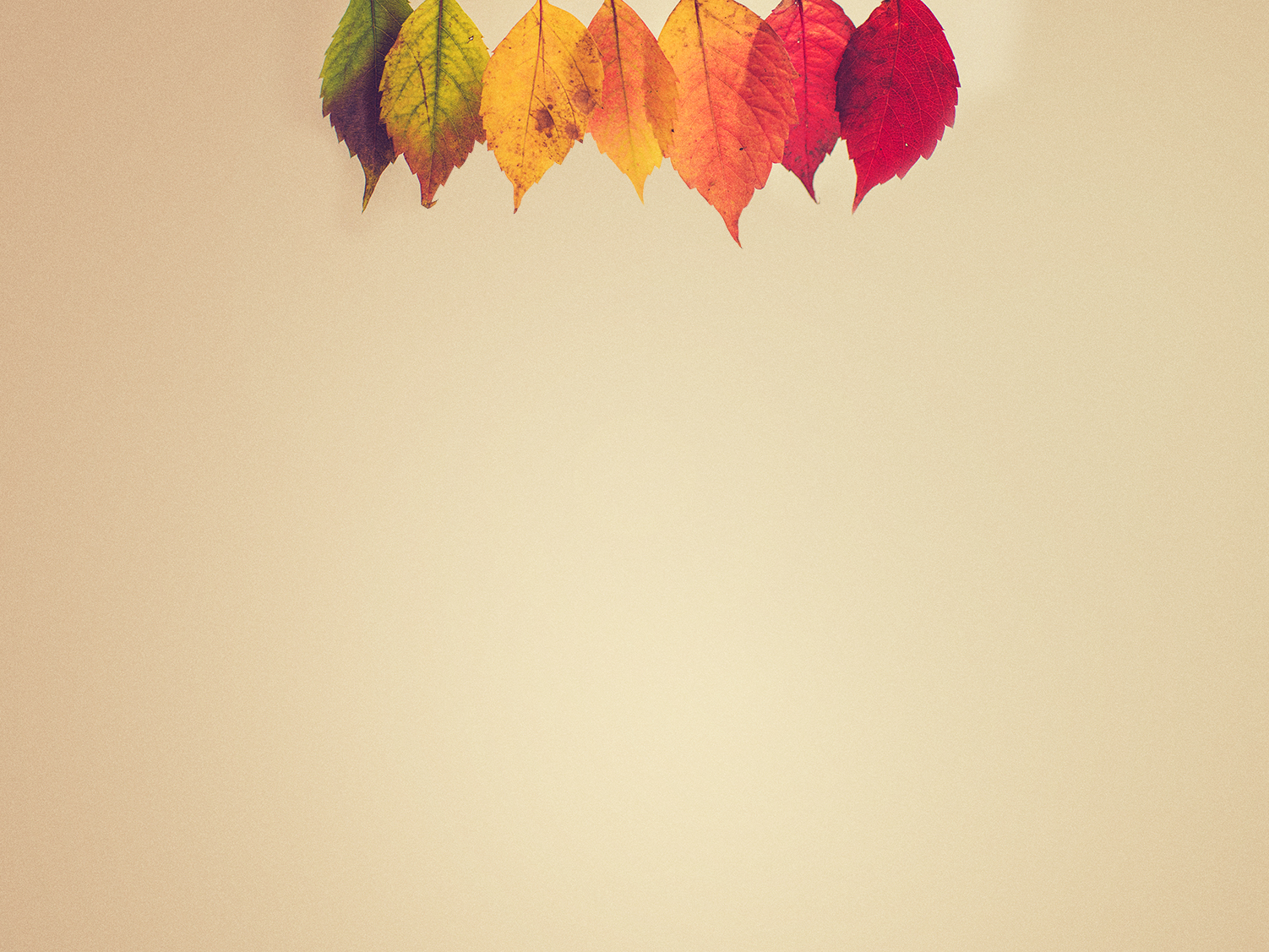 3 Blessed be the God and Father of our Lord Jesus Christ, who according to His great mercy has caused us to be born again to a living hope through the resurrection of Jesus Christ from the dead, 4 to obtain an inheritance which is imperishable and undefiled and will not fade away, reserved in heaven for you, 5 who are protected by the power of God through faith for a salvation ready to be revealed in the last time. (1 Peter 1:3-5)